Google site
D3460派遣生之參考範本
https://sites.google.com/site/d34601617obnancy/

直接在Google搜尋Google sites
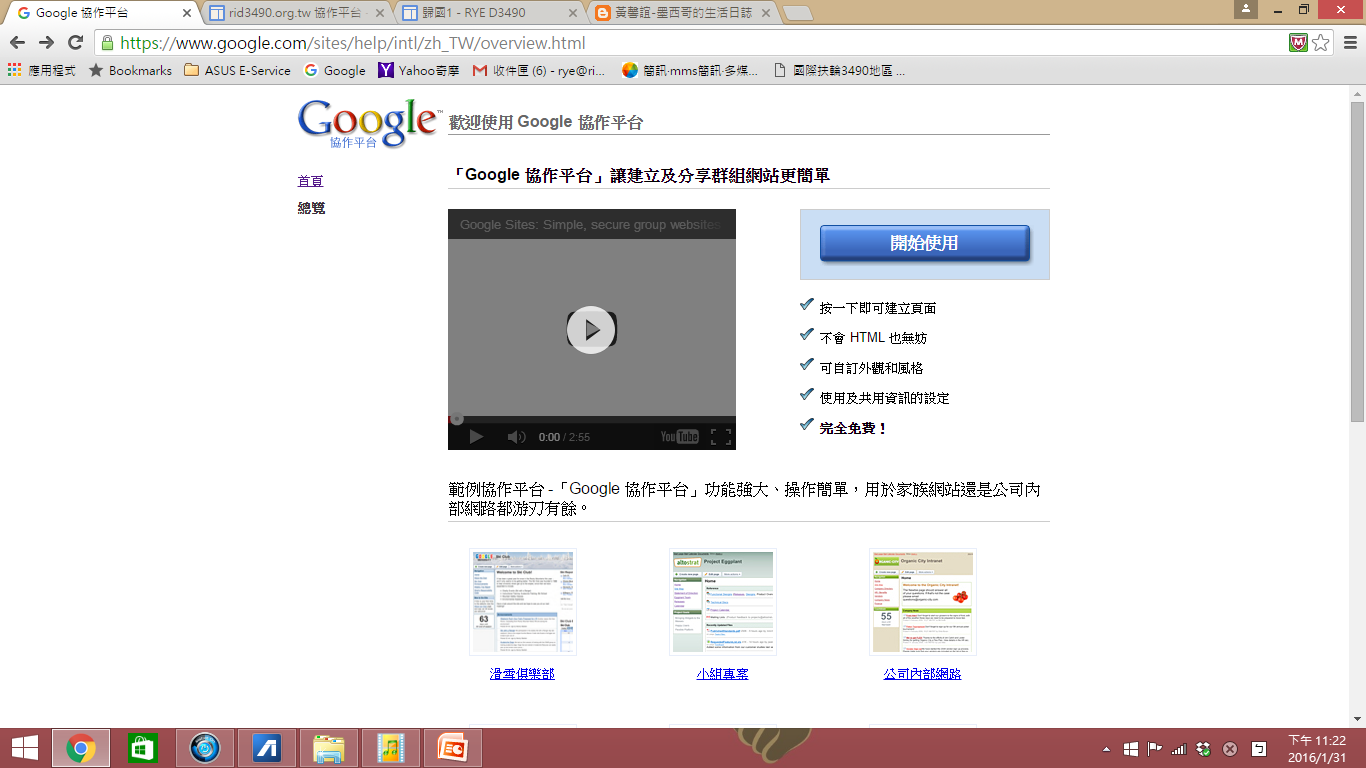 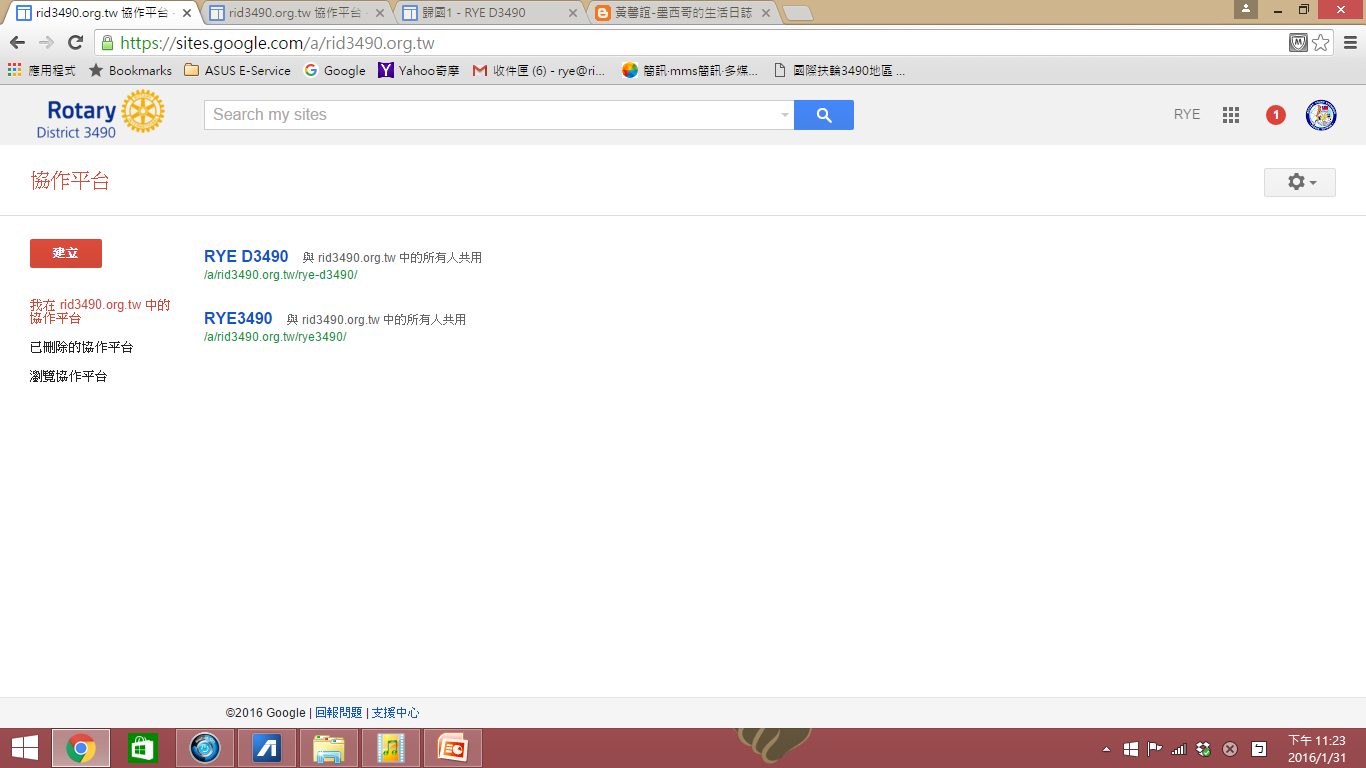 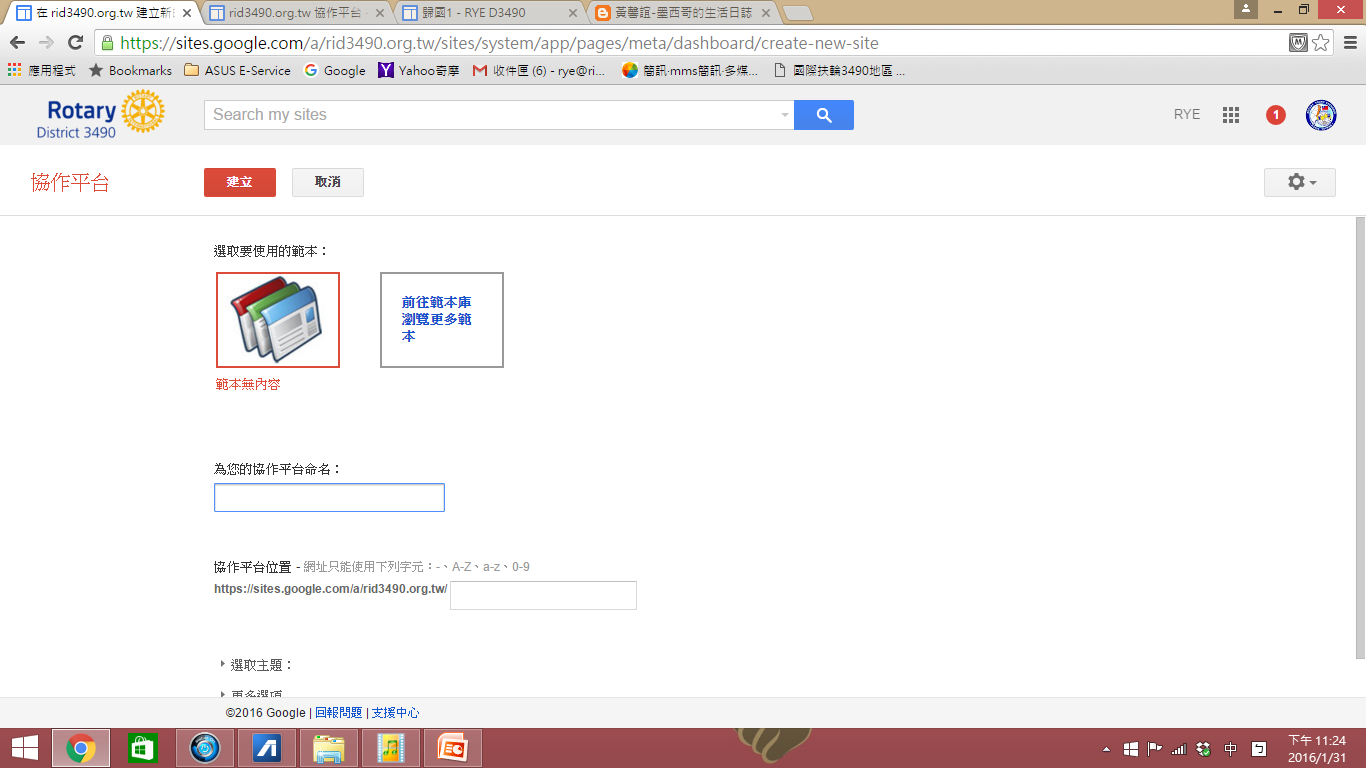 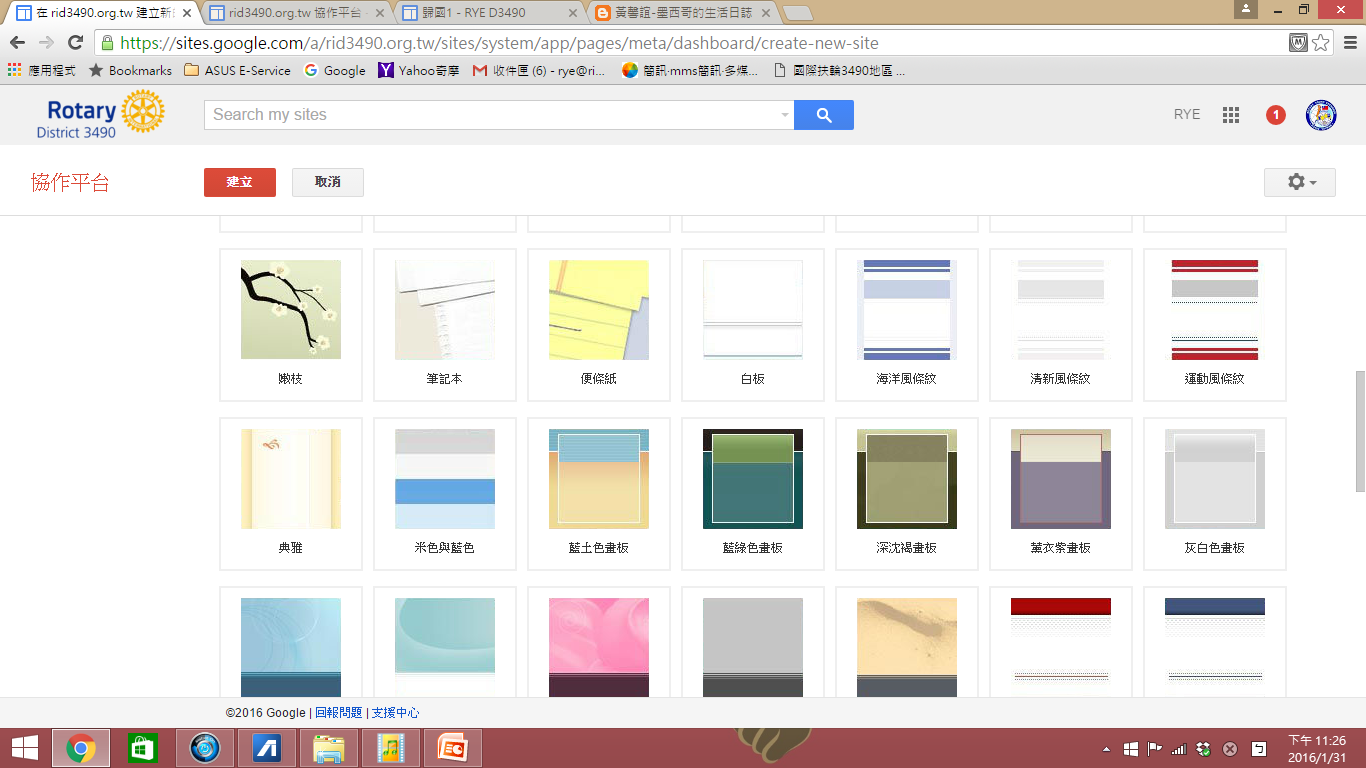 Gmail如何用副本
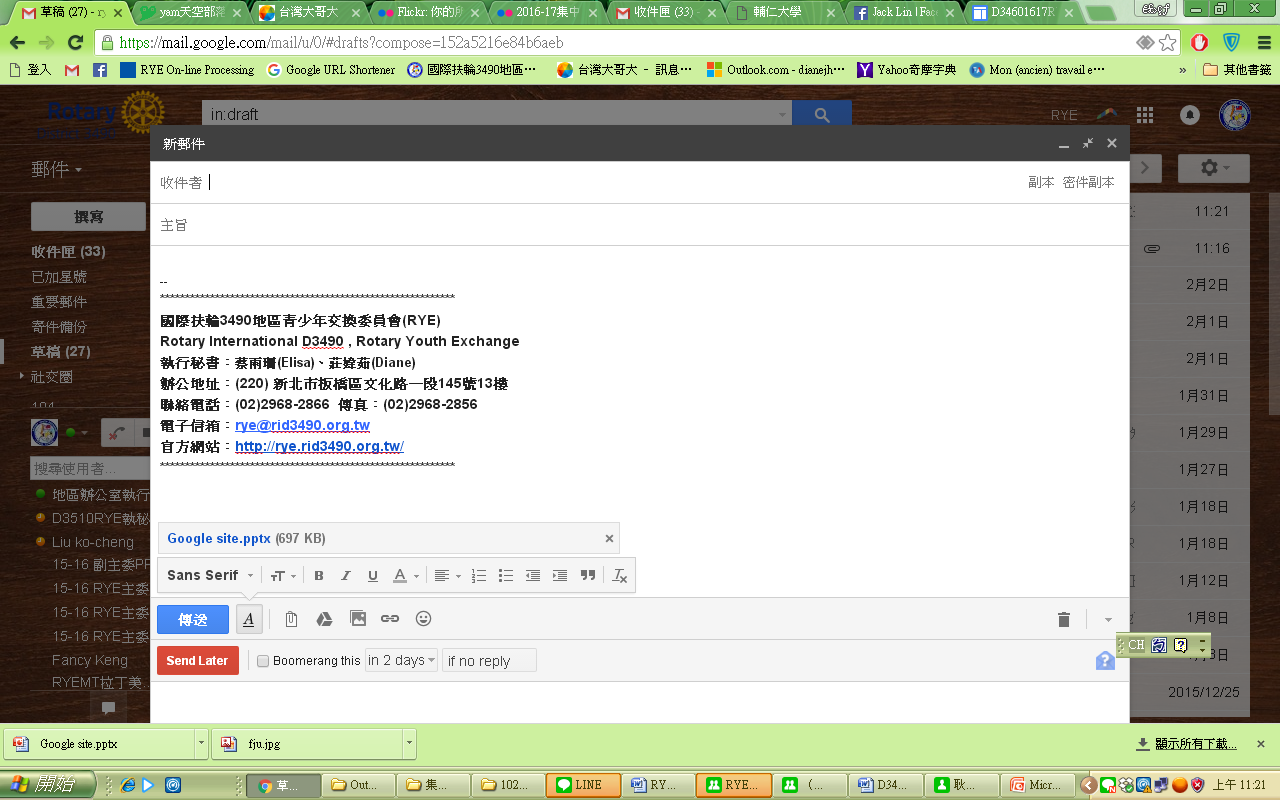 心得收件人給RYE辦公室
rye@rid3490.org.tw

副本給自己的派遣社

選擇副本即可，不用選擇密件副本。